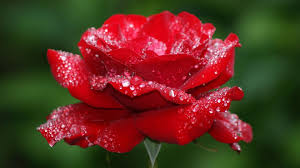 সবাইকে শুভেচ্ছা।
পরিচিতি
পাঠ পরিচিতি
শ্রেণিঃ চতুর্থ
বিষয়ঃ প্রাথমিক গণিত
মূল পাঠঃত্রিভুজ
বিশেষ পাঠঃ ১৪.১ ত্রিভুজ
পৃষ্ঠাঃ ১৫৫-১৫৬
সময়ঃ ৪০ মিনিট
তারিখঃ২১/০১/২০২০
শিক্ষক পরিচিতি
মাহফুজা খাতুন
সহকারি শিক্ষক
উলিপুর সঃ প্রাঃ বিঃ
দিনাজপুর,সদর।
দিনাজপুর।
শিখনফল
২৯.১.১ সমবাহু, সমদ্বিবাহু ও বিষমবাহু ত্রিভুজ কী তা বলতে পারবে এবং ছবি দেখে শনাক্ত করতে পারবে।
এসো ছবি দেখি
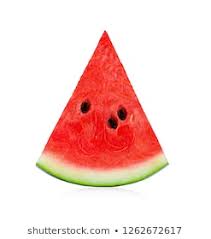 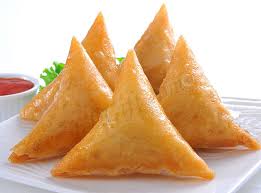 আমাদের আজকের পাঠ
ত্রিভুজ
বাস্তব পর্যায়
*বাস্তব পর্যায়ে শিক্ষার্থীদের তিন কোণা বিস্কুট/ চিপস দেখিয়ে ত্রিভুজের ধারণা দেব।
অর্ধবাস্তব পর্যায়
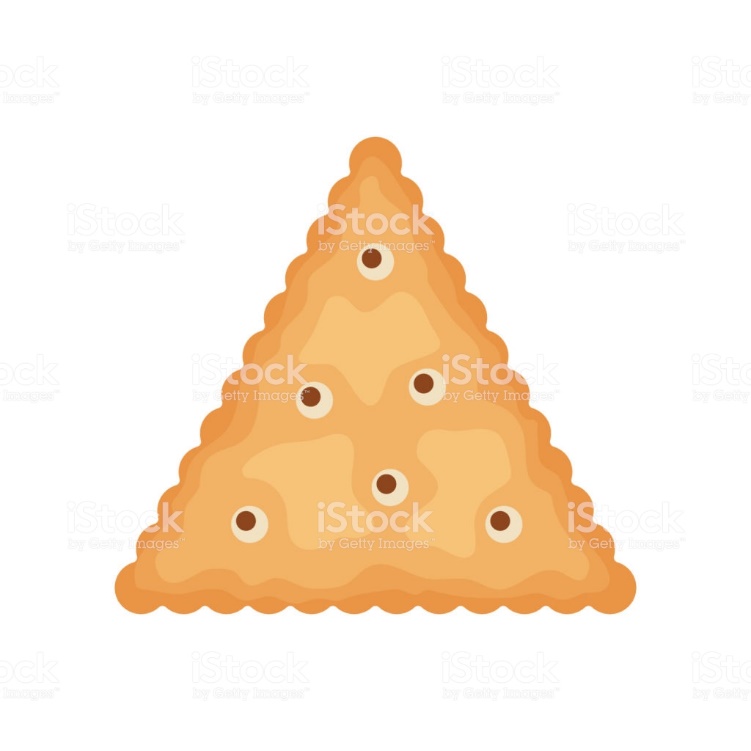 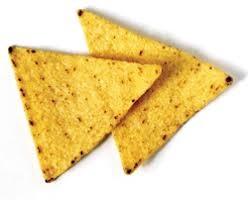 গ
ক
তিনটি বাহু দ্বারা আবদ্ধ চিত্রকে ত্রিভুজ বলে।
খ
ঙ
চ
ঘ
বোর্ডের কাজ
সমবাহু ত্রিভুজ
সমদ্বিবাহু ত্রিভুজ
বিষমবাহু ত্রিভুজ
ত্রিভুজের বৈশিষ্ট্য
ত্রিভুজের তিনটি বাহু আছে।

ত্রিভুজের তিনটি কোণ আছে।

ত্রিভুজের তিন কোণের সমষ্টি ১৮০ ডিগ্রি।
বাহুভেদে ত্রিভুজের প্রকার
বাহুভেদে ত্রিভুজ তিন প্রকারঃ
১.সমবাহু ত্রিভুজ।
২.সমদ্বিবাহু ত্রিভুজ।
৩. বিষমবাহু ত্রিভুজ।
সমবাহু ত্রিভুজ
তিনটি সমান বাহু
সমদ্বিবাহু ত্রিভুজ
দুইটি সমান বাহু
বিষমবাহু ত্রিভুজ
তিনটিই অসমান বাহু
সমবাহু ত্রিভুজের বৈশিষ্ট্য
১. সমবাহু ত্রিভুজের তিনটি বাহু সমান।
২. সমবাহু ত্রিভুজের তিনটি কোণই সমান।
৩.সমবাহু ত্রিভুজের প্রত্যেকটি কোণের পরিমাণ ৬০ ডিগ্রি।
সমদ্বিবাহু ত্রিভুজের বৈশিষ্ট্য
১.সমদ্বিবাহু ত্রিভুজের দুটি বাহু সমান।
২. সমদ্বিবাহু ত্রিভুজের দুটি কোণ সমান।
বিষমবাহু ত্রিভুজের বৈশিষ্ট্য
১.বিষমবাহু ত্রিভুজের তিনটি বাহুই অসমান।
২. বিষমবাহু ত্রিভুজের তিনটি কোণই অসমান।
পাঠ্যবইয়ের ১৫৫ ও ১৫৬ নং পৃষ্ঠা বের করো।
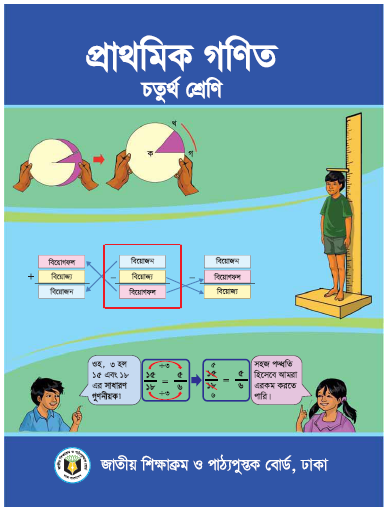 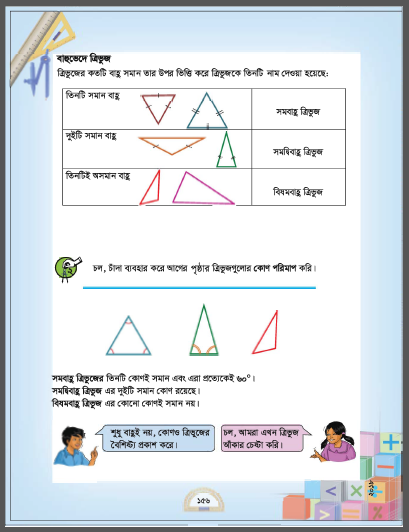 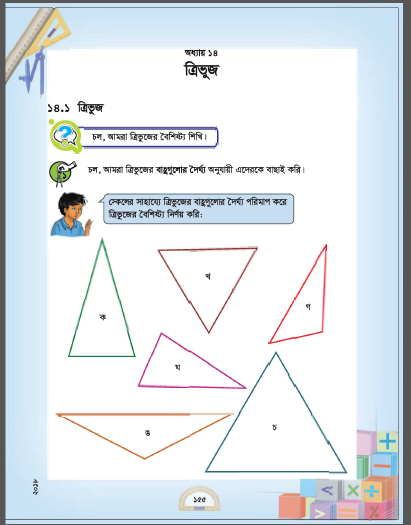 এতক্ষণ আমরা যা শিখেছি তা তোমরা বই এর সাথে মিলিয়ে নাও।
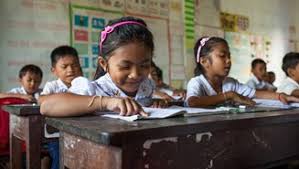 দলীয় কাজ
দলঃসমবাহুঃ সমবাহু ত্রিভুজ চিহ্নিত করে  ২ টি বৈশিষ্ট্য লিখ।

দলঃ সমদ্বিবাহুঃ সমদ্বিবাহু ত্রিভুজ চিহ্নিত করে ২ টি      বৈশিষ্ট্য লিখ।

দলঃবিষমবাহুঃ বিষমবাহু ত্রিভুজ চিহ্নিত করে ২ টি বৈশিষ্ট্য লিখ।
মূল্যায়ন
ত্রিভুজের ২ টি বৈশিষ্ট্য।

সমবাহু ত্রিভুজের  ২ টি বৈশিষ্ট্য।

বিষমবাহু ত্রিভুজের ২ টি বৈশিষ্ট্য।

সমদ্বিবাহু ত্রিভুজের ২ টি বৈশিষ্ট্য।
ধন্যবাদ
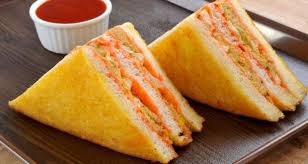